Warm Up 11-21-16 5 minutes
1) What are the eight steps of meiosis?
Answer
1) I picked my apple today
Interphase
Prophase-1
Metaphase-1
Anaphase-1
Telophase-1


Prophase-2
Metephase-2
Anaphase-2
Telophase-2
Today Agenda
1) Warm Up 5 minutes
2) Video (Hook up ) The importance of mitosis and meiosis.
3) Introduction time ( Mitosis vs Meiosis)
4) Study Guide for open notebook quiz
5) Kahoot (review)
Video
Video 2
Reading Article (Caltech)
To join:
1. Go to www.ck12.org
2. Click Join to create an account, or Sign In.
3. Click Groups.
4. Click Join a Group.
5. Enter code: 4i7az
You can also join the class by using this link:

http://www.ck12.org/join/group/?accessCode=4i7az
Reading Article
Study Guide
1)
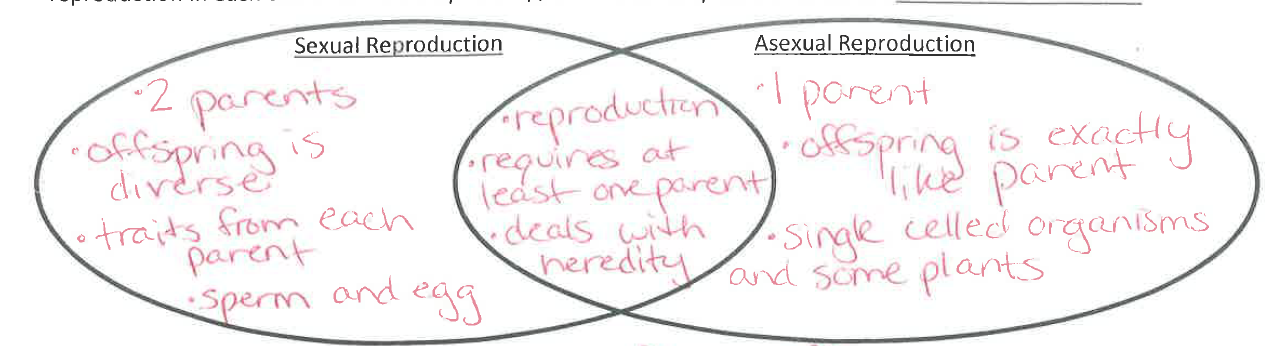 What are three types of asexual reproduction?
1) Binary fission, 
2)Budding, 3)fragmentation(regeneration) 
4)vegetative reproduction, )
What is fertilization?
Fertilization is the process in which an egg and a sperm cell come together to form a zygote,
What is budding?
Budding, often called bud grafting, is an artificial method of asexual or vegetative propagation in plants.
Describe regeneration
In biology, regeneration is the process of renewal, restoration, and growth that makes genomes, cells, organisms, and ecosystems resilient.
Kahoot.